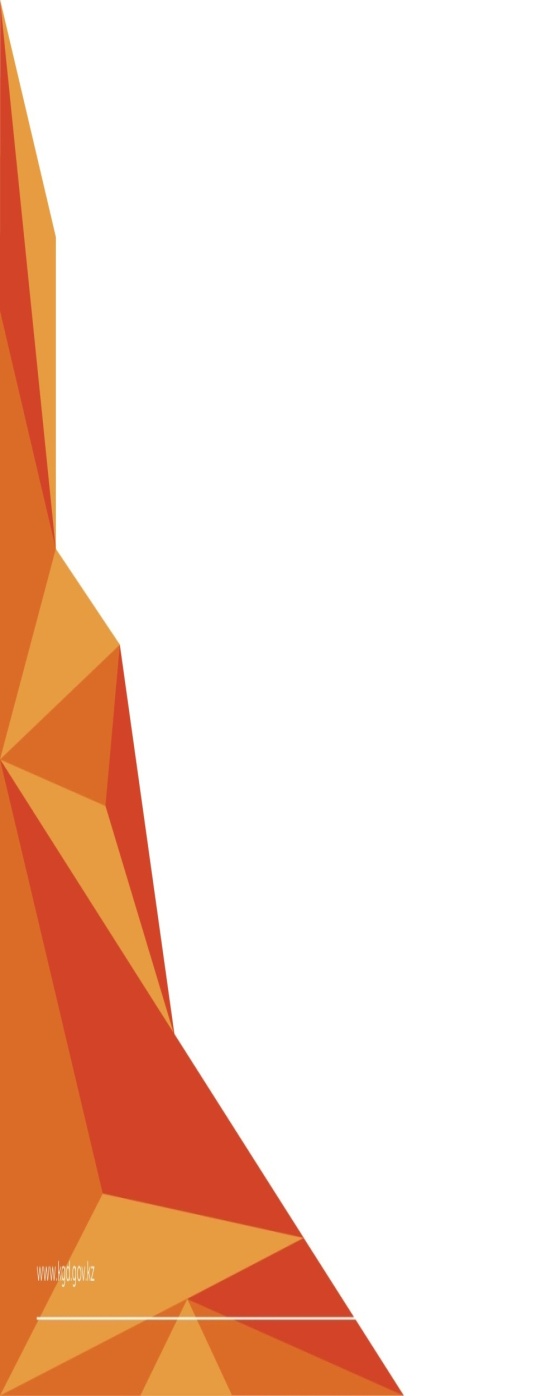 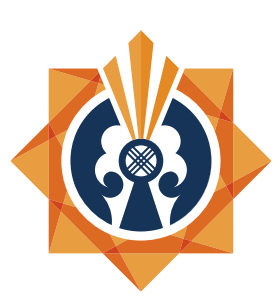 Тема: Основные аспекты проводимой реформы, новые институты, направленные на защиту прав и свобод человека в уголовном судопроизводстве
Докладчик: И.о.руководителя управления прафилактической работы и контроля Уагизов Н.А.
1
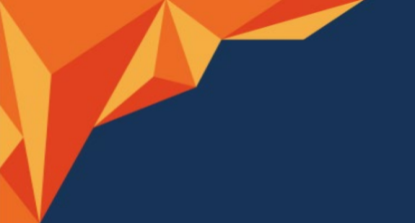 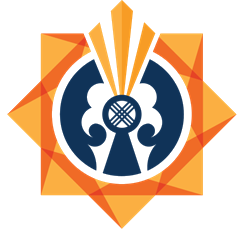 Основные приоритеты проводимой реформы
Упрощение процедур расследования и обеспечения экономичности процесса
Повышение  уровня  защиты прав и свобод человека в уголовном процессе
Повышение состязательности уголовного процесса, прежде всего за счет расширения процессуальных возможностей адвокатов
Исключение дублирования и четкое распределение полномочий между органами досудебного расследования, прокуратурой и судом
Дальнейшее расширение судебного контроля за досудебной стадией
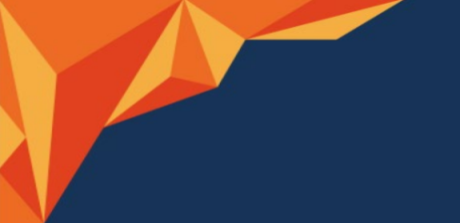 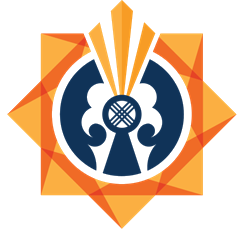 Повышение  уровня  защиты прав и свобод человека в уголовном процессе
Расширение перечня оснований, по которым мера пресечения в виде ареста не применяется
Сокращение срока доставления задержанного в суд для избрания меры пресечения до 48 часов
Уведомление лиц о проведении в отношении них негласных следственных действий
Исключение практики сбора правоохранительными органами доказательств, выходящих за пределы расследуемого деяния
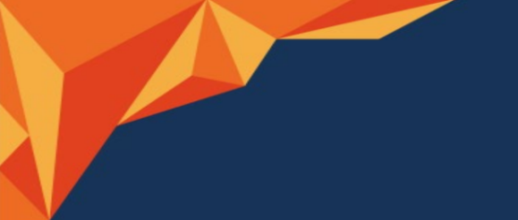 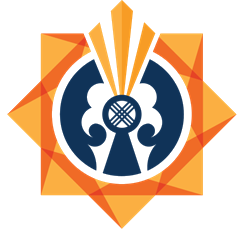 Повышение состязательности уголовного процесса, прежде всего за счет расширения процессуальных возможностей адвокатов
Наделение адвокатов более широкими полномочиями по сбору доказательств, включая непосредственное обращение в суд с ходатайством о производстве следственных действий (за исключением негласных следственных действий), не дожидаясь рассмотрения этого вопроса органом досудебного расследования. 
         Указанное направление касается предоставления адвокатам права получить полный доступ ко всем материалам дела на любой стадии досудебного расследования. Это способствует установлению истины по делу и позволит адвокатам правильно выстраивать линию защиты. Право получение доступа к материалам адвоката должны быть и у органа расследования. Это позволит ему своевременно принимать законные процессуальные решения. В совокупности это не только положительно скажется на усилении защиты прав человека, но в целом на экономии расследования и судебного слушания.
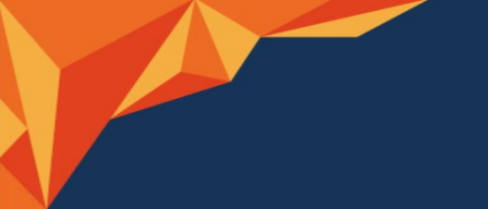 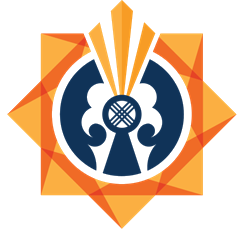 Сегодня расследование уголовных дел по прежнему является сложным и финансово затратным процессом, особенно это касается уголовных проступков. Указанные деяния были перенесены из Административного кодекса. Однако затраты на их расследование зачастую не соразмерны со степенью их общественной опасности. 
В этой связи производство по ним должно быть максимально упрощено. Это возможно за счет создания особого порядка расследования уголовных проступков, по аналогии с административным производством. 
На расследование дел небольшой и средней тяжести также затрачивается много времени. Поэтому видится целесообразным использовать элементы приказного производства (Эстонский опыт)
Упрощение процедур расследования и обеспечения экономичности процесса
5
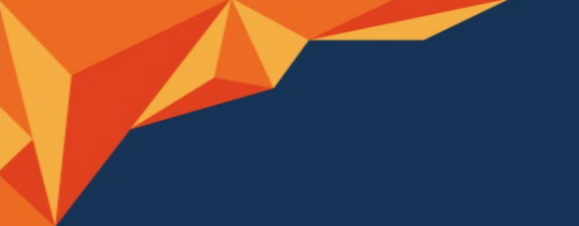 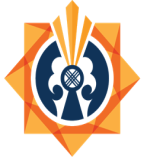 Дальнейшее расширение судебного контроля за досудебной стадией предусматривает прежде всего в форме санкционирования действий правоограничительного характера, включая негласные следственные действия. 
         План нации – 100 конкретных шагов предусматривает поэтапную передачу следственным судьям полномочий по санкционированию всех следственных действий, ограничивающих конституционные права человека. 
Поэтому очередным шагом по обеспечению баланса между обвинением и защитой в судах, должна стать передача в исключительную компетенцию суда санкционирование всех негласных следственных действий и принудительного освидетельствования. 
При этом, все специальные оперативно-розыскные мероприятия, сопряженные с ограничением конституционных прав граждан, законодательно должны быть переведены в категорию негласных следственных действий.
Дальнейшее расширение судебного контроля за досудебной стадией
6
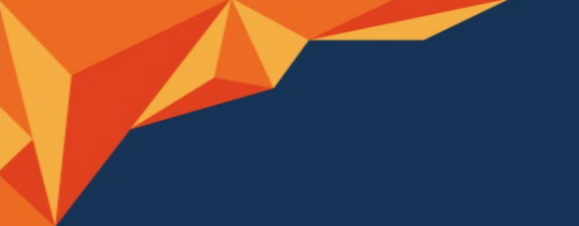 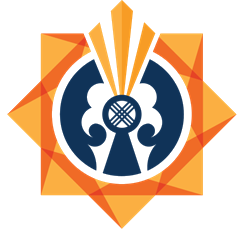 Исключение дублирования и четкое распределение полномочий между органами досудебного расследования, прокуратурой и судом.
Сегодня прокурор и судья могут санкционировать залог и принудительное получение образцов. Органы расследования и прокуратура могут составлять обвинительный акт и прекращать уголовное дело. Исключение дублирования указанных полномочий позволит четко разграничить и персонализировать ответственность. 
В этой связи, предлагается полномочия по санкционированию залога и принудительного получения образцов передать исключительно суду, а правом составления обвинительного акта и прекращения уголовного дела, где есть подозреваемые лица, наделить исключительно прокурора.
7